CIVIL RIGHTS & PUBLIC POLICY
CIVIL RIGHTS
Policies designed to protect people against arbitrary or discriminatory treatment by government officials or individuals
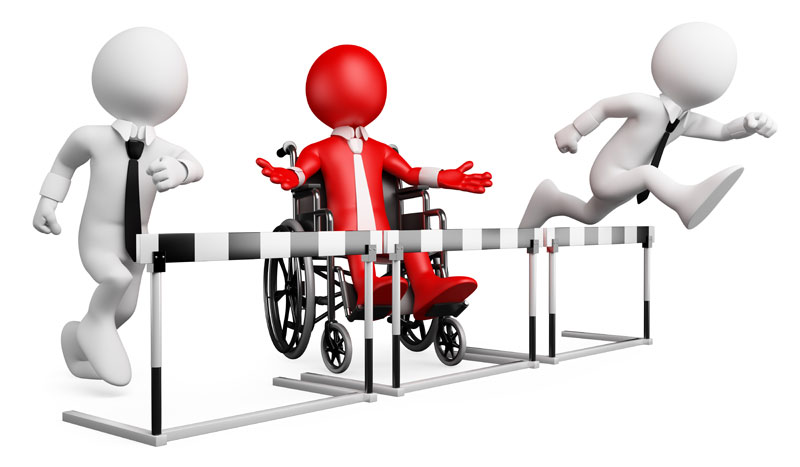 DISCRIMINATION
Key types of inequality in America:
RACIAL & ETHNIC
GENDER
AGE
DISABILITY
SEXUAL ORIENTATION
And others …
The Declaration of Independence
“… We hold these truths to be self-evident, that all men are created equal, that they are endowed by their Creator with certain unalienable Rights, that among these are Life, Liberty and the pursuit of Happiness.”
The Legal/Political Meaning of Equality?
Typically, ‘equality’ is meant to mean equality of opportunity (as opposed to equal results)

Although there are implications of equality, the term itself does not appear anywhere in the original Constitution, Bill of Rights, or any other amendment … except the 14th amendment  > > >
14TH AMENDMENT
No State shall make or enforce any law which
shall abridge the privileges or immunities of
citizens of the United States; nor shall any State
deprive any person of life, liberty, or property,
without due process of law; nor deny to any
person within its jurisdiction the equal
protection of the laws. 
						          [Portion of Section 1]
THE INCORPORATION DOCTRINE
“No State shall make or enforce any law which
shall abridge the privileges or immunities of
citizens of the United States; nor shall any State
deprive any person of life, liberty, or property,
without due process of law”

Gitlow v. New York (1925): ruled the States must respect some of the rights in the Bill of Rights
Incorporation Doctrine: provisions of the Bill of Rights have since been applied to the States via the 14th Amendment’s due process clause.

ONLY the 3rd, 7th amendments; the Grand Jury requirement of the 5th, and the prohibition of excessive fines and bail in the 8th have not yet been specifically applied to the States.
The Equal Protection Clause
Over the past 100 years, the EPC has been the vehicle for more expansive constitutional interpretations.
In order to determine if a particular form of discrimination is permissible, the Supreme Court has created 3 levels of scrutiny, or analysis, called ‘Standards of Review’
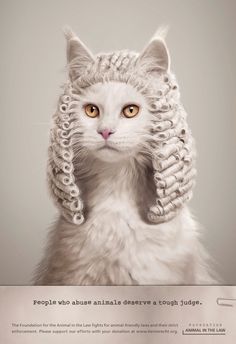 “Reasonableness”
Does the classification have a rational relationship to a legitimate governmental goal?
Challenger has the burden of proving the classification as not reasonable but arbitrary
Ex. = Voting Age (OK)
		   Blue eyes to vote (arbitrary)
“Intermediate Standard”
Does the classification bear a substantial relationship to an important governmental goal?
Presumed neither constitutional nor unconstitutional (equal burden of proof)
Ex. = Gender discrimination
“Inherently Suspect”
Is the classification necessary to accomplish a compelling governmental purpose and the least restrictive way to reach the goal?
Burden of proof is on the state
Ex. = race and ethnicity for college admissions 		(Affirmative Action)
Race, the Constitution, and Public Policy
Slavery Era > from colonization to the end of the Civil War (1865)
Slaves and ‘Free Blacks’ = “Chattel” [property]
Dred Scott v. Sandford (1857)
people of African descent brought into the United States and held as slaves (or their descendants, whether or not they were slaves) were not protected by the Constitution and could never be U.S. citizens
Congress had no power to ban slavery in the western territories (MO Compromise invalidated)                          [slaves = property]
Decision inflamed sectionalism

13th amendment: ends slavery
Reconstruction to Resegregation
1865 to 1953 [Reconstruction ends 1877]
14th amendment: citizenship, due process, equal protection of law
15th amendment: forbids racial discrimination in voting
1877 to 1954: legal segregation, Jim Crow
Civil Rights Cases (1883): 14th A. does not prohibit discrimination by private businesses/individuals
Plessy v. Ferguson (1896): “segregation in public facilities was not unconstitutional as long as the separate facilities were substantially equal”
Civil Rights Era, 1953 to Present
Brown v. Board of Education (1954): “Segregation of white and Negro children in the public schools of a State solely on the basis of race, pursuant to state laws permitting or requiring such segregation, denies to Negro children the equal protection of the laws guaranteed by the Fourteenth Amendment -- even though the physical facilities and other "tangible" factors of white and Negro schools may be equal.”
“Today, education is perhaps the most important function of state and local governments. Compulsory school attendance laws and the great expenditures for education both demonstrate our recognition of the importance of education to our democratic society. It is required in the performance of our most basic public responsibilities, even service in the armed forces. It is the very foundation of good citizenship. Today it is a principal instrument in awakening the child to cultural values, in preparing him for later professional training, and in helping him to adjust normally to his environment. In these days, it is doubtful that any child may reasonably be expected to succeed in life if he is denied the opportunity of an education. Such an opportunity, where the state has undertaken to provide it, is a right which must be made available to all on equal terms.

We come then to the question presented: Does segregation of children in public schools solely on the basis of race, even though the physical facilities and other "tangible" factors may be equal, deprive the children of the minority group of equal educational opportunities? We believe that it does.”
Clark Doll Tests(1940s)
“To separate them from others of similar age and qualifications solely because of their race generates a feeling of inferiority as to their status in the community that may affect their hearts and minds in a way unlikely ever to be undone.”
“Segregation of white and colored children in public schools has a detrimental effect upon the colored children. The impact is greater when it has the sanction of the law, for the policy of separating the races is usually interpreted as denoting the inferiority of the negro group. A sense of inferiority affects the motivation of a child to learn. Segregation with the sanction of law, therefore, has a tendency to restrict the educational and mental development of negro children and to deprive them of some of the benefits they would receive in a racial[ly] integrated school system.”
“We conclude that, in the field of public education, the doctrine of ‘separate but equal’ has no place. Separate educational facilities are inherently unequal. Therefore, we hold that the plaintiffs and others similarly situated for whom the actions have been brought are, by reason of the segregation complained of, deprived of the equal protection of the laws guaranteed by the Fourteenth Amendment.”
de jure vs. de facto
“by law” vs. “in reality”
Children assigned to local schools in socially and economically segregated neighborhoods
Shift from de jure segregation to de facto
Segregation continued for many years after Brown …
Alexander v. Holmes County BOE (1969): delays in school desegregation “no longer tolerable”
Swann v. Charlotte-Mecklenberg County Schools (1971): busing students to achieve racially balanced schools upheld (within district)
Case Study: Ferguson, MO
1970: 	99% White, 	1% Black
1985: 	85% White,	14% Black
1990: 	74% White, 	25% Black
2000: 	45% White,	52% Black
2010: 	29% White, 	67% Black
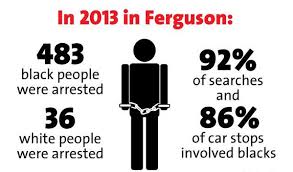 Civil Rights Act of 1964
Made racial discrimination in hotels, motels, restaurants, and other public accommodations illegal
Forbid discrimination in employment based on race, color, nat’l origin, religion, or gender
Created EEOC to monitor and enforce ^
Withheld grants to state/local gov’t’s that racially discriminated
Strengthened voting rights laws
Authorized Justice Dep’t to initiate lawsuits to desegregate public schools/facilities
What Do the Anti-Discrimination Laws Say?
At the heart of the debate is a system of anti-discrimination laws enacted by federal, state and local governments. The entire United States is covered by the Federal Civil Rights Act of 1964, which prohibits discrimination by privately owned places of public accommodation on the basis of race, color, religion or national origin. Places of “public accommodation” include hotels, restaurants, theaters, banks, health clubs and stores. Nonprofit organizations such as churches are generally exempt from the law.

The right of public accommodation is also guaranteed to disabled citizens under the Americans with Disabilities Act, which prohibits discrimination by private businesses based on disability.

The federal law does not prohibit discrimination based on sexual orientation, so LGBTQ are not a protected group under the federal law. However, about 20 states, including New York and California, have enacted laws that prohibit discrimination in public accommodations based on sexual orientation.
Jones v. Mayer (1968)
Congress could regulate sale or rental of private property to prevent racial discrimination
Segregation in the Greater Cleveland Metro Area (January 2012)
SUFFRAGE RIGHTS
15th Amendment: prohibits right to vote being limited by “previous condition of servitude”
Literacy Tests
Grandfather Clauses: released voters from req. of literacy test if father/grandfather could vote in 1860
Guinn v. United States (1915): GC’s ruled unconstitutional
Poll Taxes: $ paid in order to register to vote
	(usually due before sharecropper harvest)
White Primary: ruled unconstitutional in Smith v. Allwright (1944) 
24th Amendment (1964): prohibited Poll taxes in federal elections
[Harper v. Virginia State Board of Elections (1966): extended to state elections]
Voting Rights Act of 1965
Abolished literacy requirement for anyone completing 6th grade
Prohibited voting procedures that denied voting on basis of race/color
Federal registrars sent to areas of ‘historic discrimination’
Changes in voting laws/practices needed federal approval
1965	70 A-A’s in public office, 11 southern states
1980s	> 2,500 A-A’s in office, 11 southern states
BUT … Gerrymandering and “At-Large” elections used to dilute A-A vote
Women’s Rights
Three Eras
1848-1920		“Early Activism”

1920-1960s		“The Doldrums”

1960s-present	“Modern Feminism”
Early Activism
Seneca Falls Convention (1848)
19th Amendment (1920)
Equal Rights Amendment (introduced 1923)
The Doldrums
Suffrage led to disarray within the movement (“What to focus on next?”)
Many laws were ‘Protectionist’
“For women, biology determines identity”
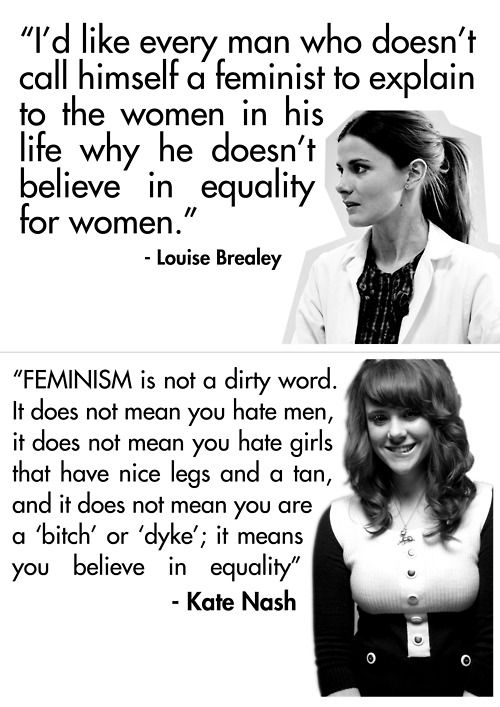 Modern Feminism
The Feminine Mystique, by Betty Friedan (1963)
Friedan founds NOW
Civil Rights Act of 1964: gender protections
Reed v. Reed (1971): arbitrary gender-based classifications violated Equal Protection Clause
Equal Rights Amendment (ERA)
Introduced 1923 by Alice Paul
1972: passes Congress, falls three votes short of required ¾ of states … thus it fails.
Craig v. Bowen (1976): created intermediate scrutiny standard (female drinking age)
1977:  required physical rules to be directly related to the duties required for a position (Dothard v. Rawlinson)
Title IX of Education Act of 1972
Forbids gender discrimination in federally subsidized education programs/athletics
Wage Discrimination
Traditional female jobs pay less than for comparable male jobs

“comparable worth”

.77 to male’s $1.00
Sexual Harassment
“Unwelcome sexual advances, requests for sexual favors, and other verbal or physical conduct of a sexual nature … when this conduct affects an individual’s employment, unreasonably interferes with work performance, or creates an intimidating, hostile, or offensive work environment”
Quid pro Quo & Hostile Work Environment
Employers responsible for preventing/eliminating
Cannot retaliate against complaint filers
Military
14% of active military

Prevention from ground combat roles
Only recently allowed into combat aircraft, submarines

Only men need register for draft
Rostker v. Goldberg (1981): military need trumps equity
Civil Rights in other areas …
Hernandez v. Texas (1954): excluding Latinos from serving on juries was unconstitutional
1967 Age Discrimination in Employment Act
Ageism = ‘Reasonableness’ standard
Americans with Disabilities Act (ADA) 1990
Prohibits discrimination vs. disabled
Employers and public facilities must make “reasonable accommodations”
1998: people with AIDS = ‘disabled’ [as defined and provided for in the ADA]
LGBTQ Rights
Bowers v. Hardwick (1986): states CAN ban homosexual relations
Romer v. Evans (1996): voids CO amendment allowing discrimination vs. homosexuals
Lawrence v. Texas (2003): voided TX anti-sodomy law
Pre-1993 military: homosexuality banned
1993: “Don’t Ask, Don’t Tell”
2010: DADT policy abandoned
Same Sex Marriage
Zablocki v. Redhail (1978): held marriage is a fundamental right. 

1996 Defense of Marriage Act: 
Section 2. No State, territory, or possession of the United States, or Indian tribe, shall be required to give effect to any public act, record, or judicial proceeding of any other State, territory, possession, or tribe respecting a relationship between persons of the same sex that is treated as a marriage under the laws of such other State, territory, possession, or tribe, or a right or claim arising from such relationship. 
Section 3. In determining the meaning of any Act of Congress … the word 'marriage' means only a legal union between one man and one woman as husband and wife. 

Goodridge v. Department of Public Health (2003): Massachusetts appellate court case which was the first by a U.S. state's highest court to find that same-sex couples had the right to marry.
United States v. Windsor (2013): held that restricting U.S. federal interpretation of "marriage" and "spouse" to apply only to heterosexual unions, by Section 3 of the Defense of Marriage Act (DOMA), is unconstitutional under the Due Process Clause of the 5th Amendment
		"The federal statute is invalid, for no legitimate purpose 	overcomes the purpose and effect to disparage and to injure 	those whom the State, by its marriage laws, sought to protect in 	personhood and dignity.“
Currently: 35 states and D.C., 20 Native American tribes allow Gay Marriage
15 states and Puerto Rico & U.S. Virgin Islands prohibit same-sex marriage (3 other territories don’t recognize them)
Civil Rights
Protects minorities from the majority
Protects the majority from powerful elites
Increases the scope & power of government over individual behavior
Increases the limits upon government 
Protects individuals from collective discrimination